«МИР ВОКРУГ ДОСТУПЕН ВСЕМ»
Библиотека №22 МУК «ЦБС г. Саратова»
[Speaker Notes: Оригинальные шаблоны для презентаций: https://presentation-creation.ru/powerpoint-templates.html 
Бесплатно и без регистрации.]
Сотрудничество библиотеки №22
Комплексный центр 
социального обслуживания 
населения по Заводскому району
1
Областной центр 
адаптации и реабилитации
инвалидов «Парус надежды»
2
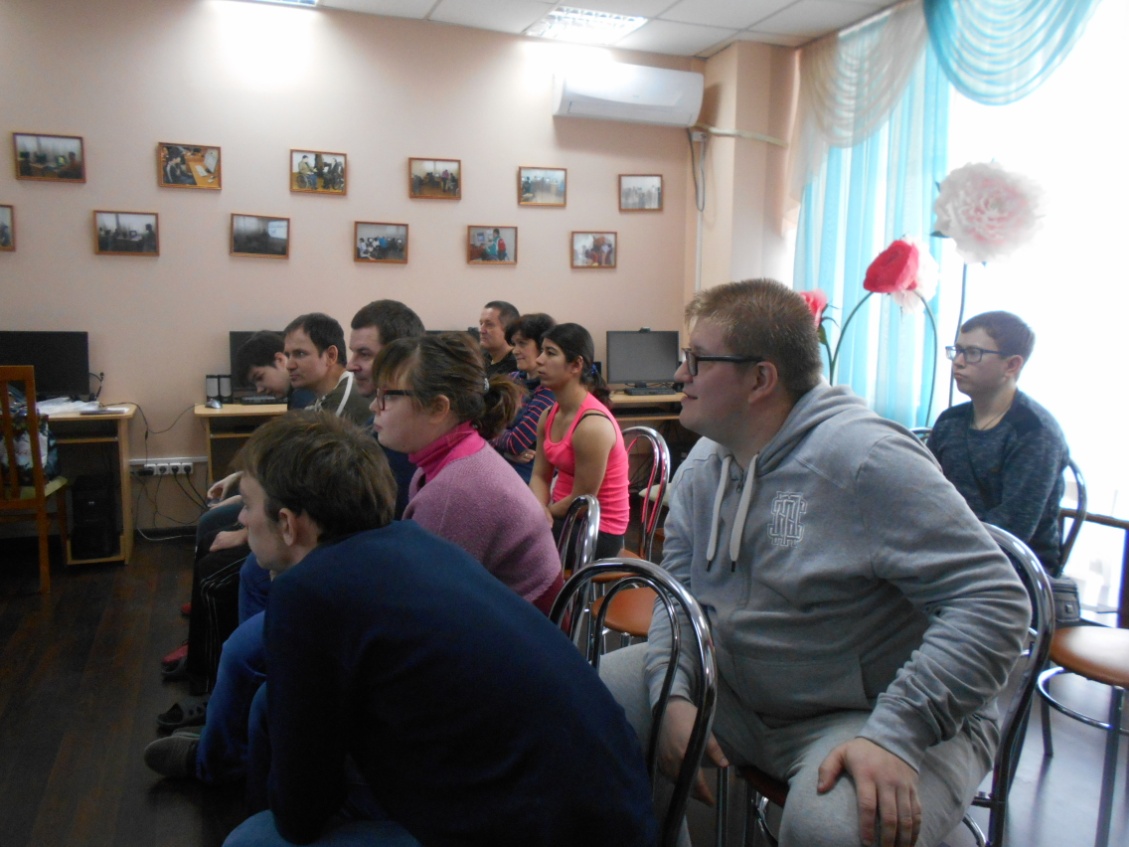 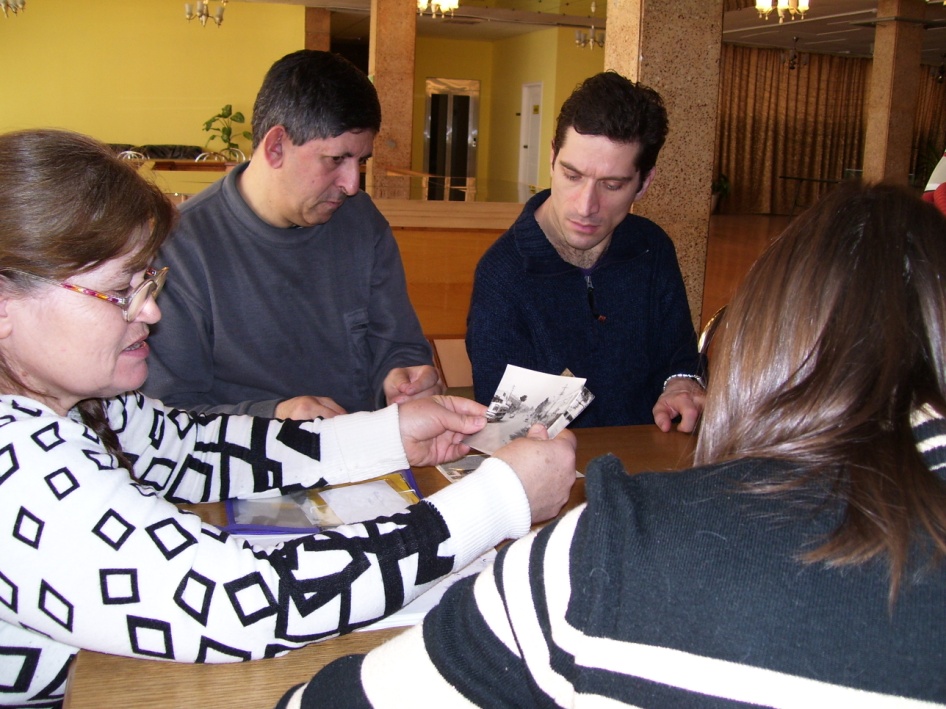 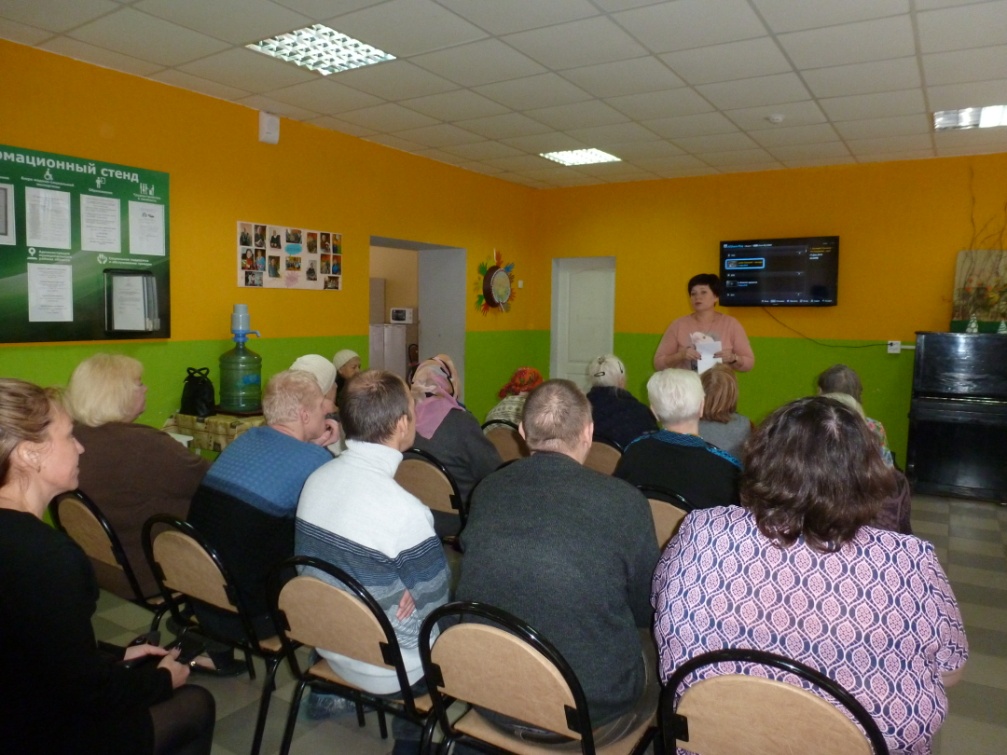 Нескучные встречи «Тропой прекрасных муз»(знакомство с учреждениями культуры нашего города)
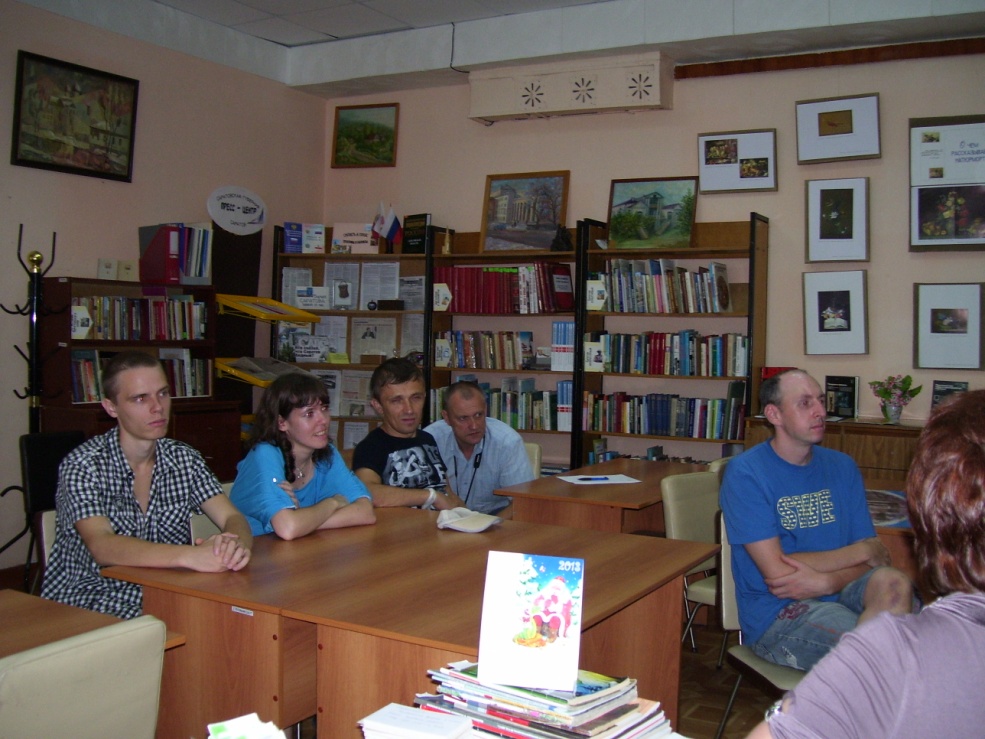 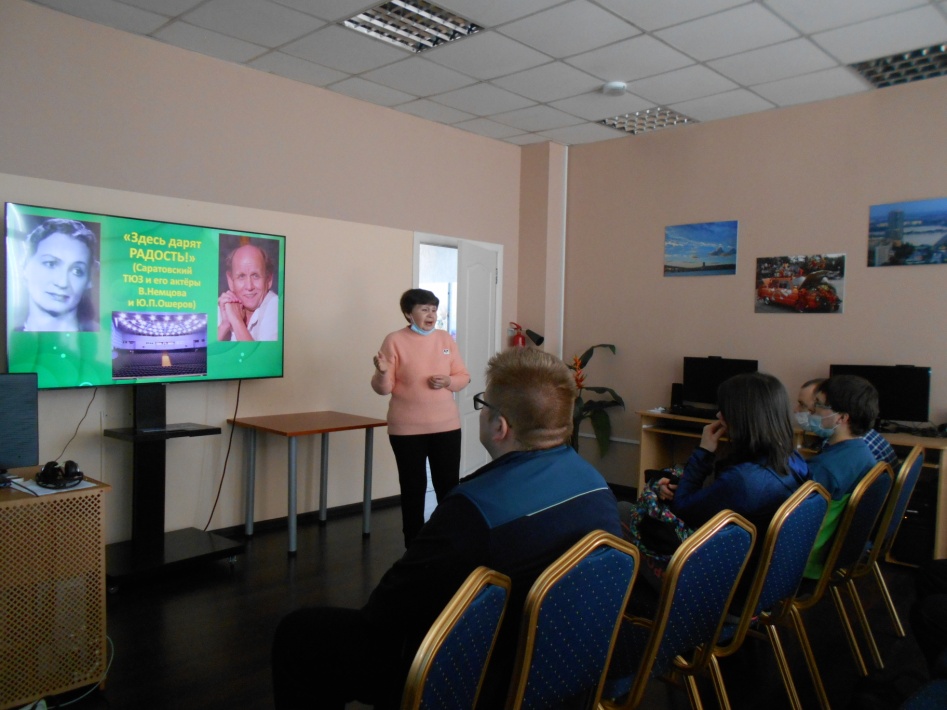 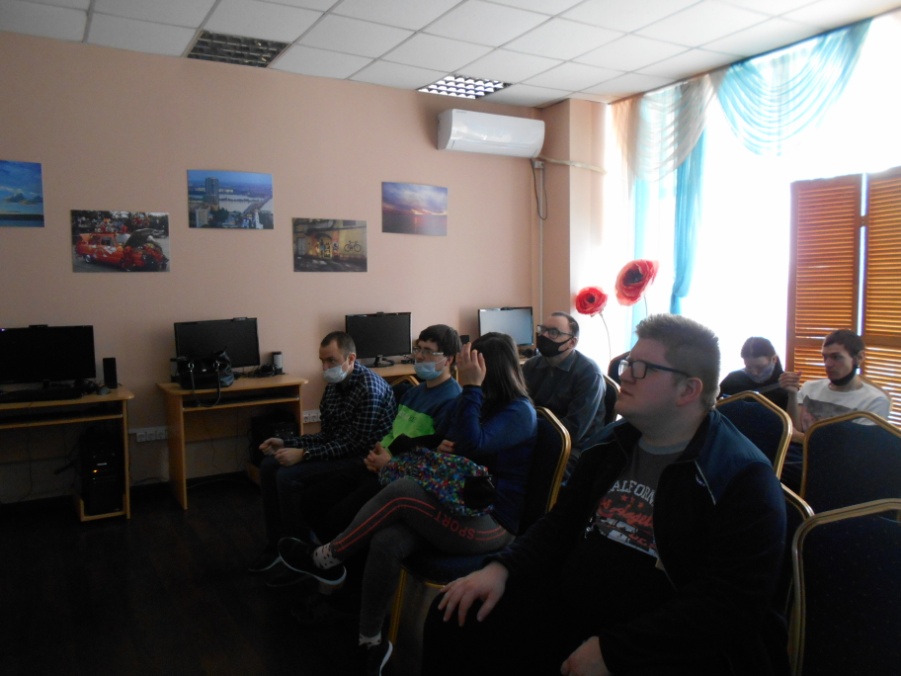 Сторитейллинг «Земли родной минувшая судьба»(исторических событиях нашего края)
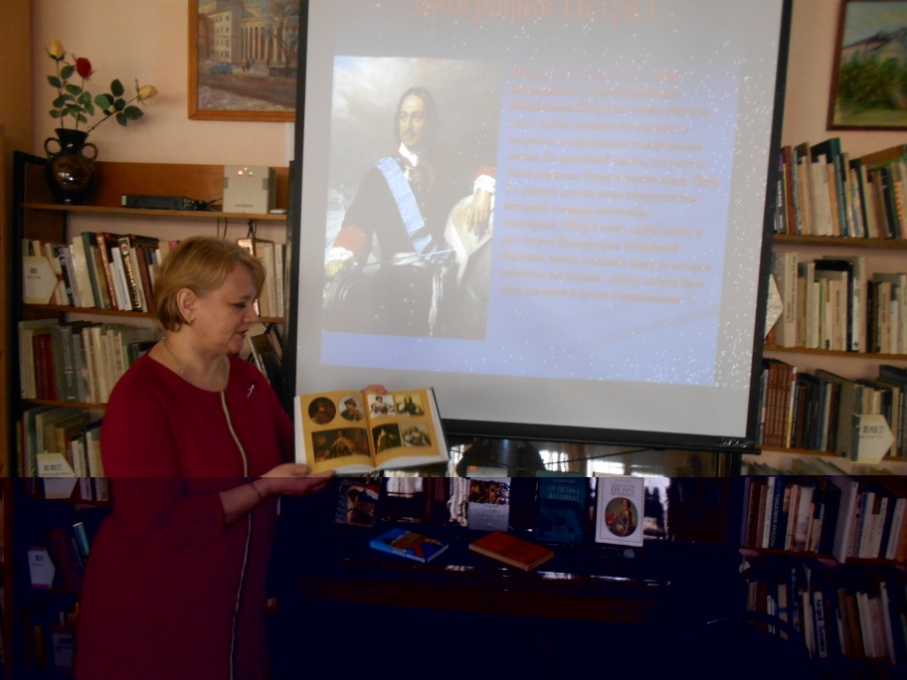 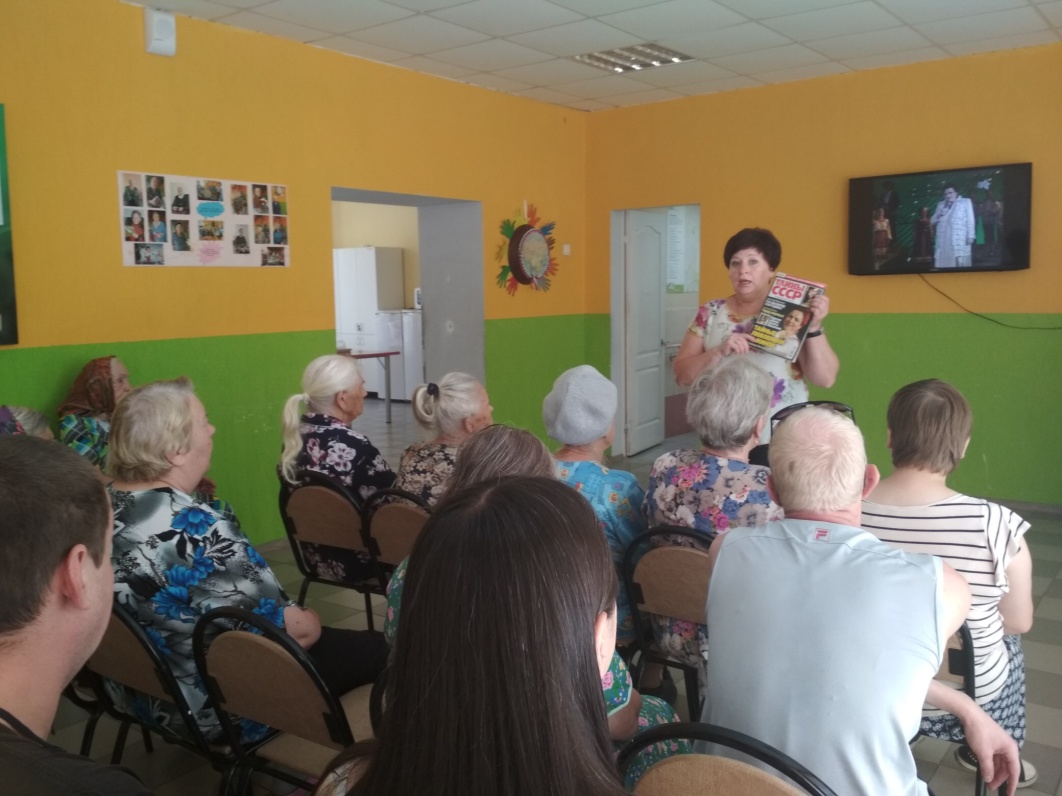 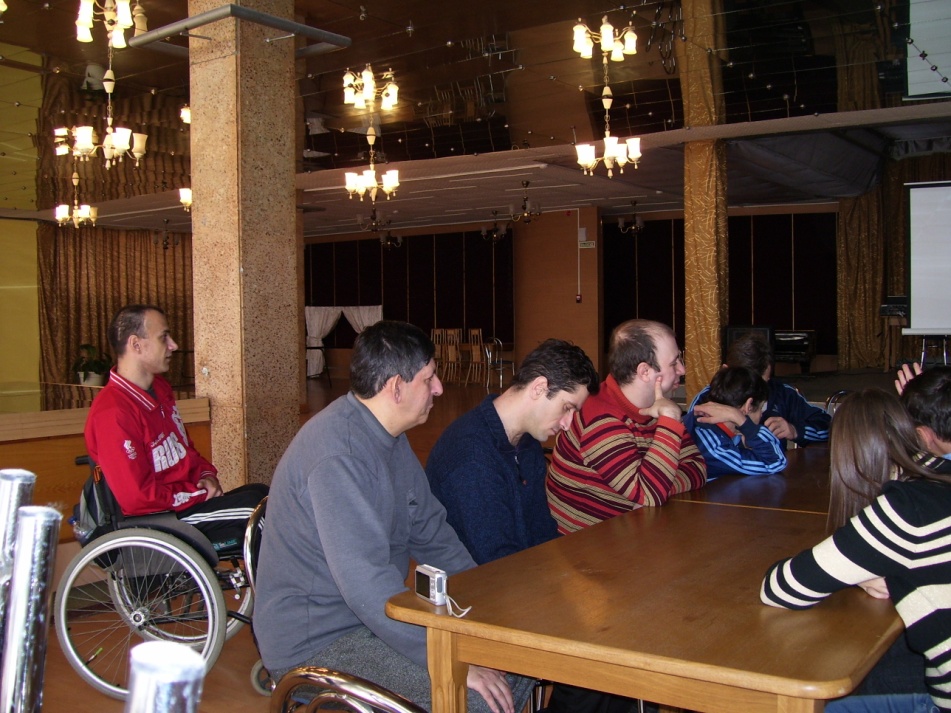 Площадка интересных историй «Открой свой Саратов»(Саратов- хлебная столица Поволжья, город трудовой доблести, город ученых…)
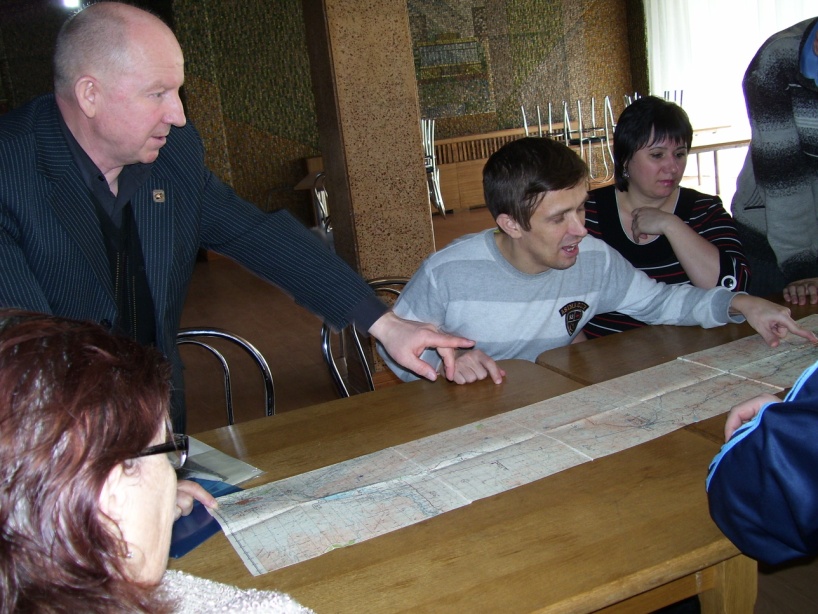 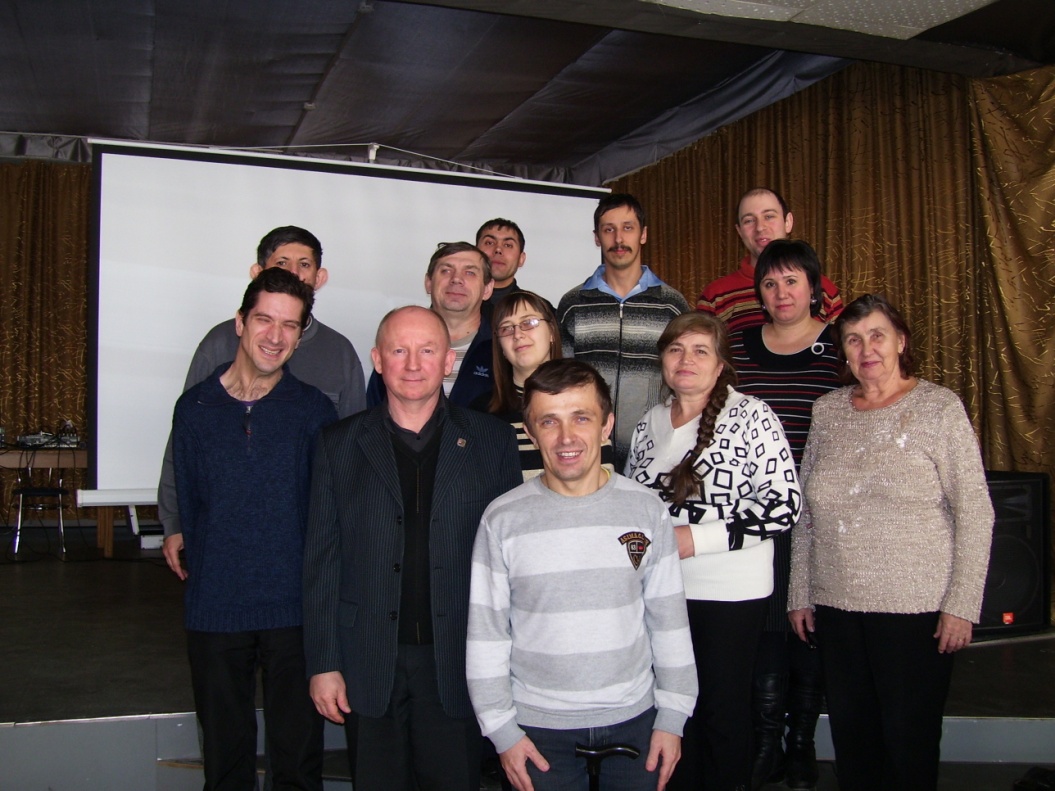 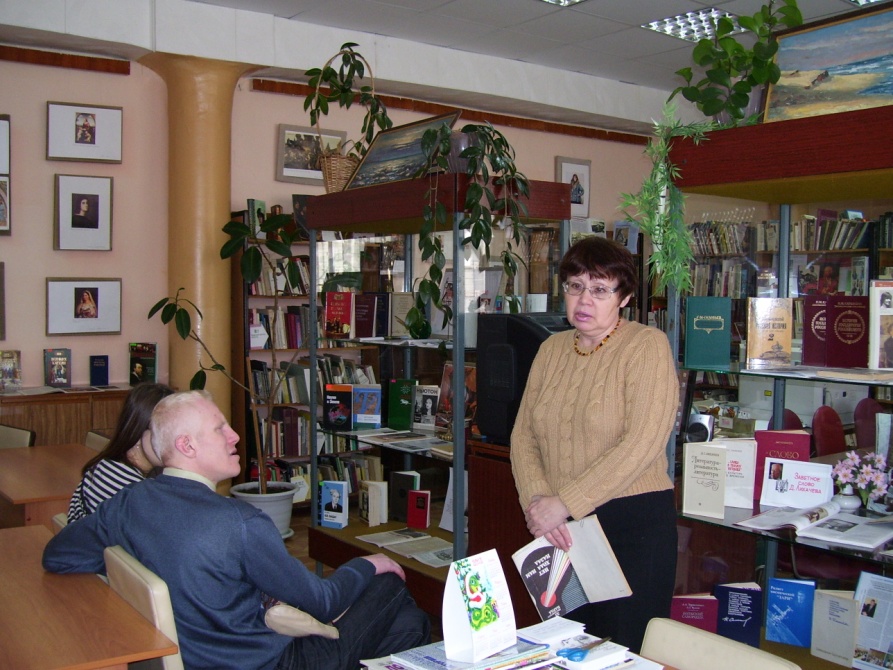 Арт-встречи «Гитары доверительный напев»(творчество бардов)
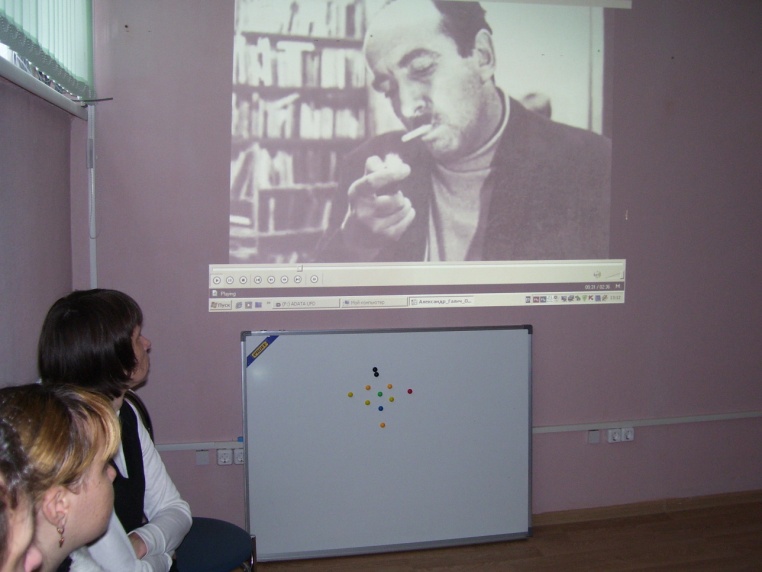 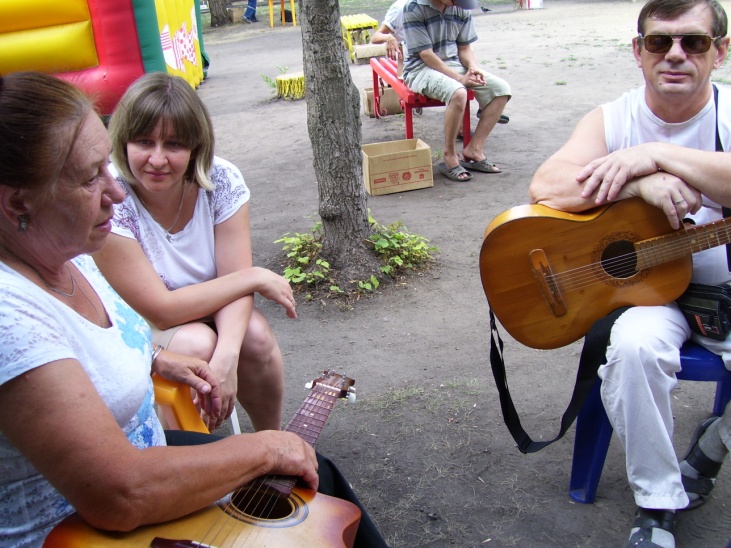 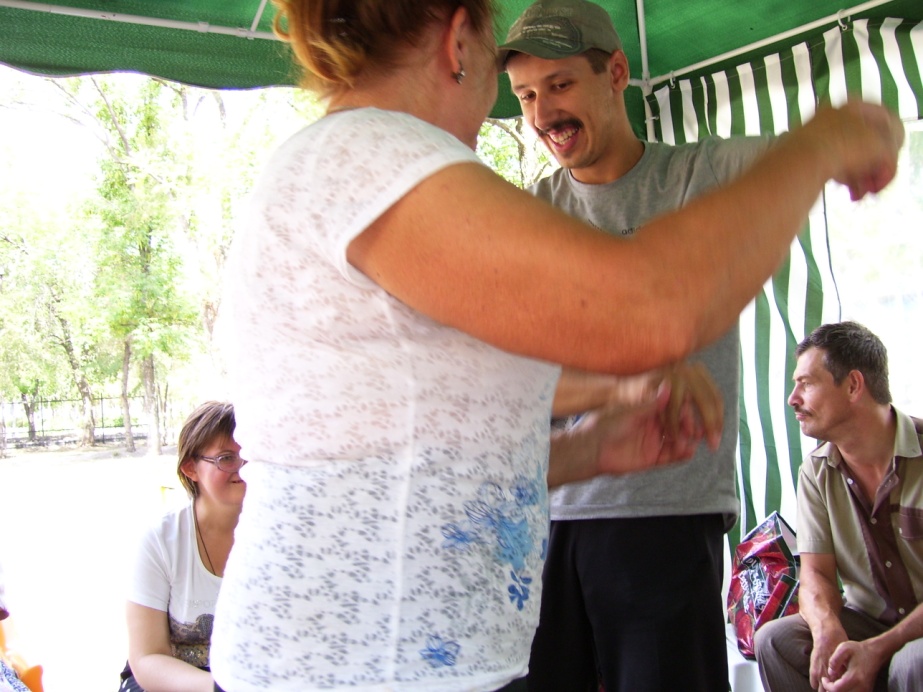 Стоп-кадр «Кино, которое ты любишь»
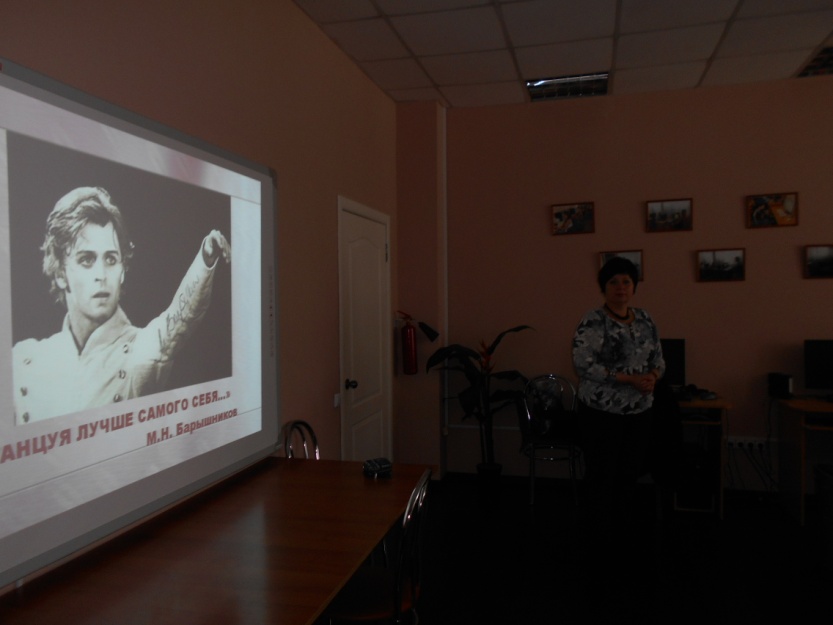 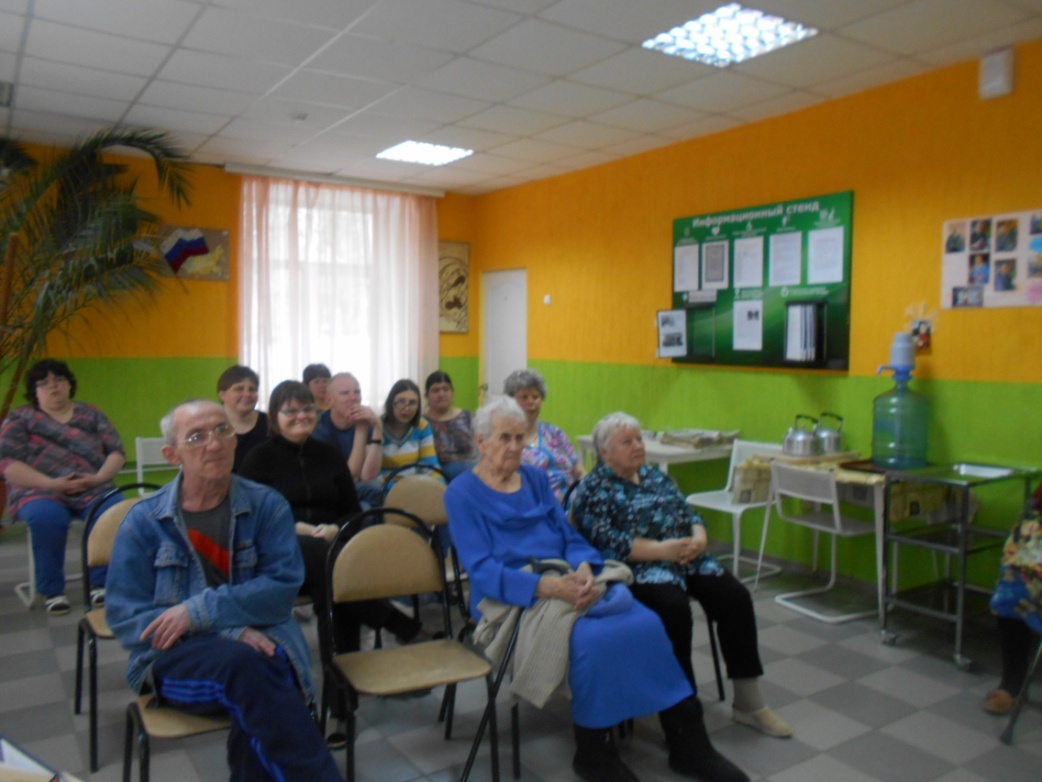 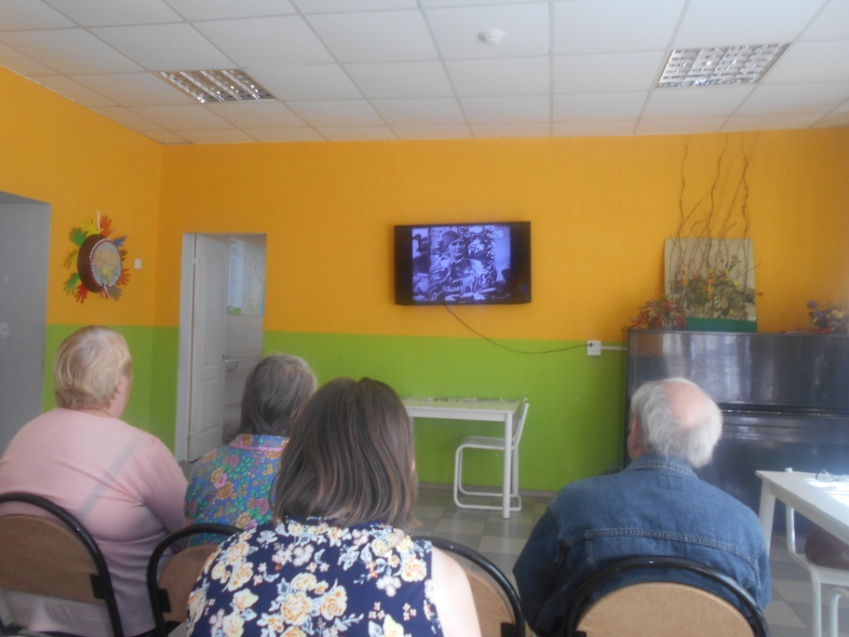 Часы изобразительного искусства «Цвет времени»(творчество русских художников)
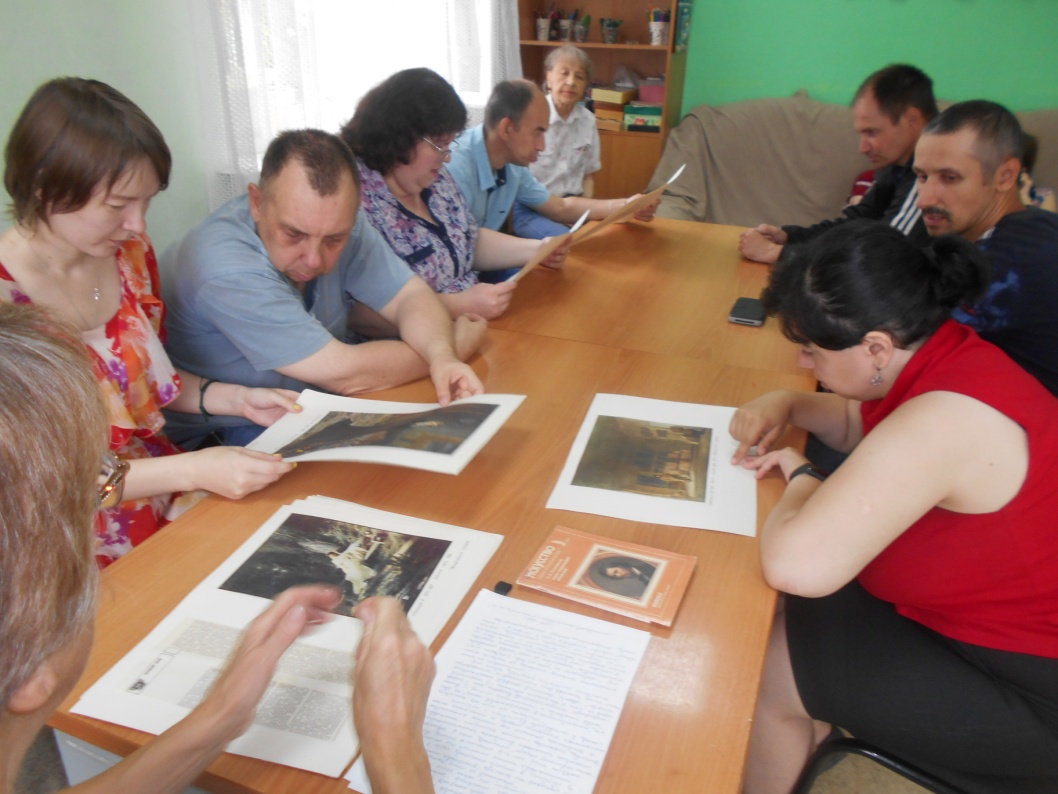 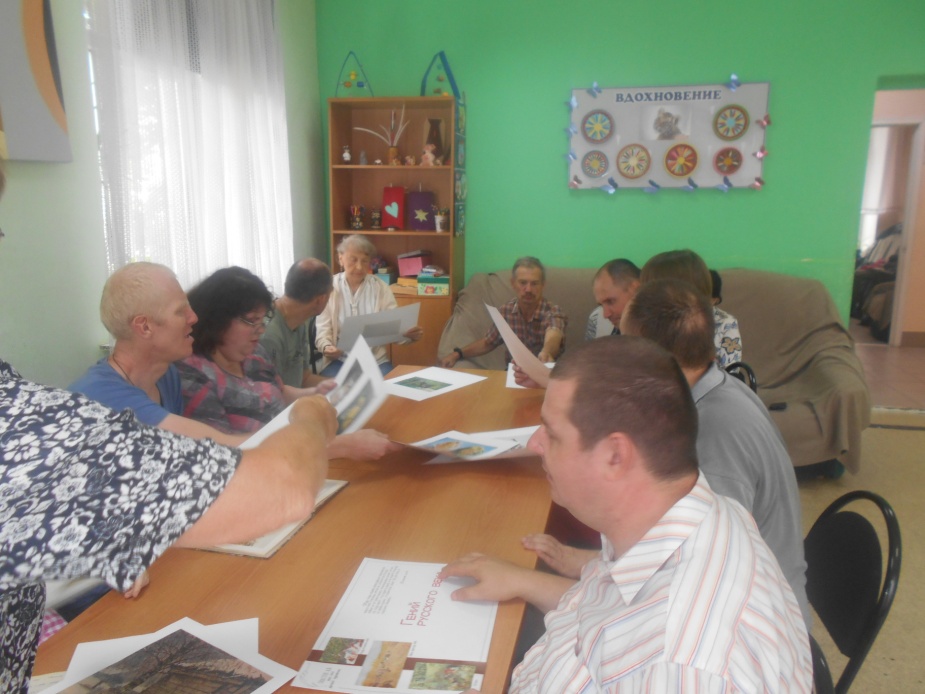 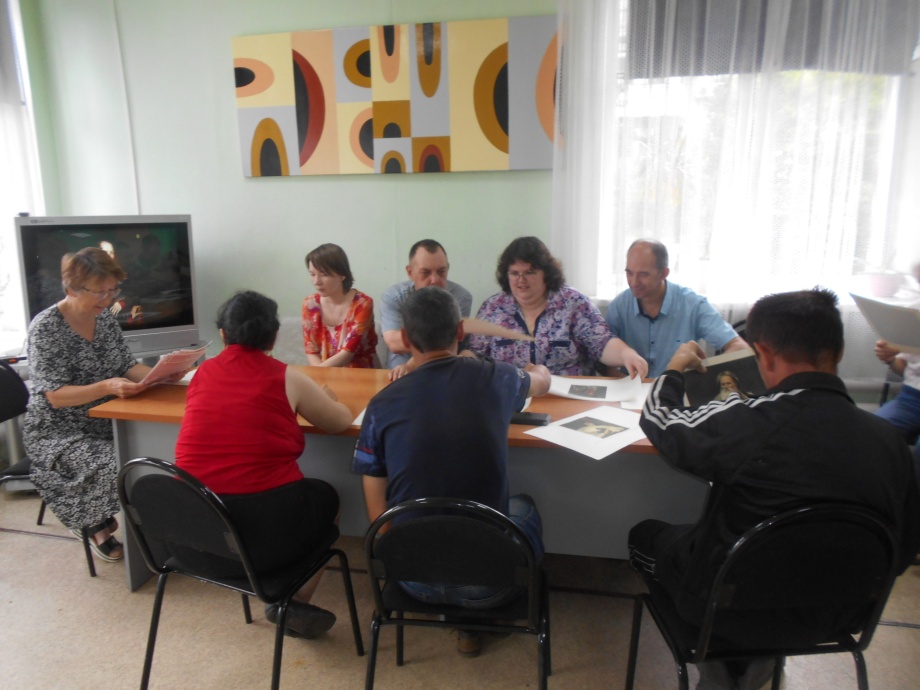 Конкурс «Саратовский край- территория творчества»
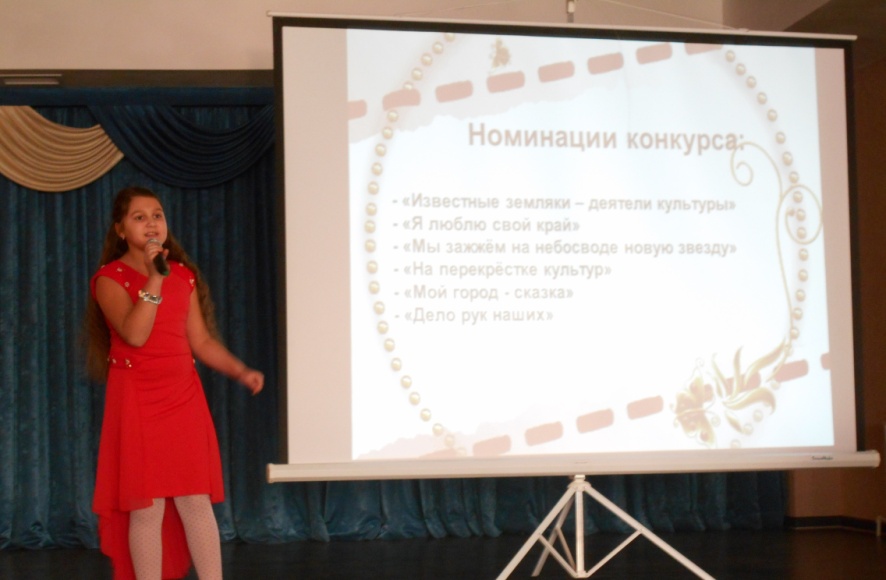 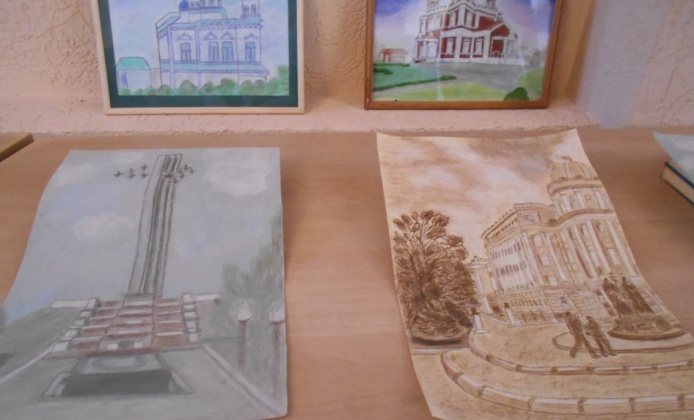 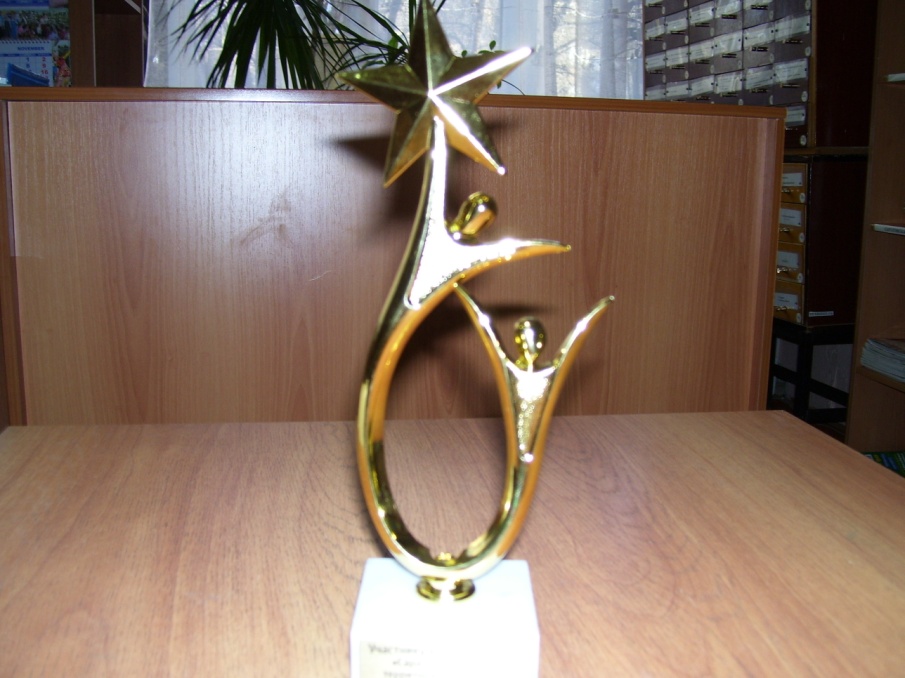 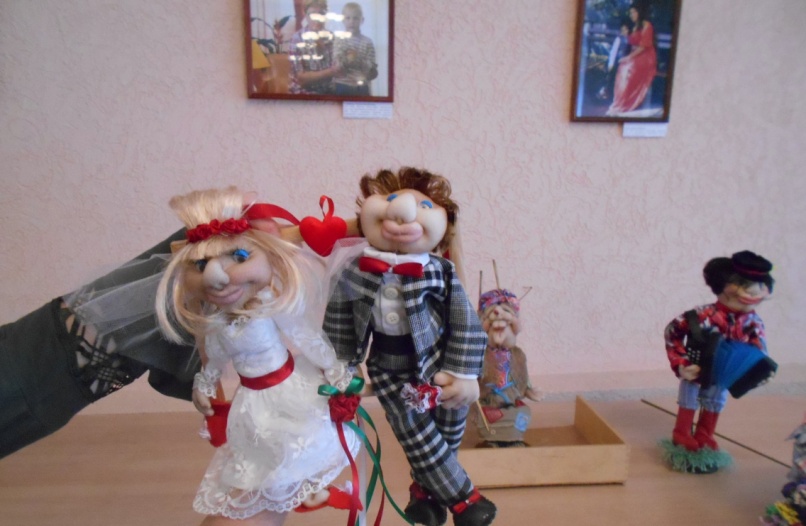 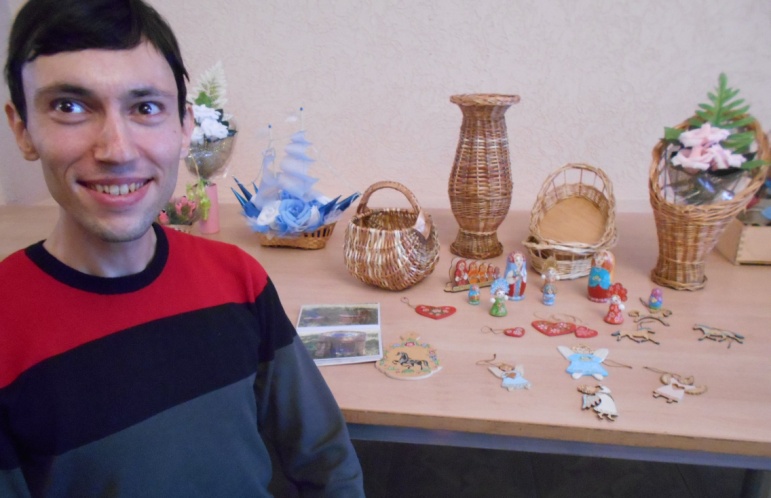 Спасибо
 за внимание!